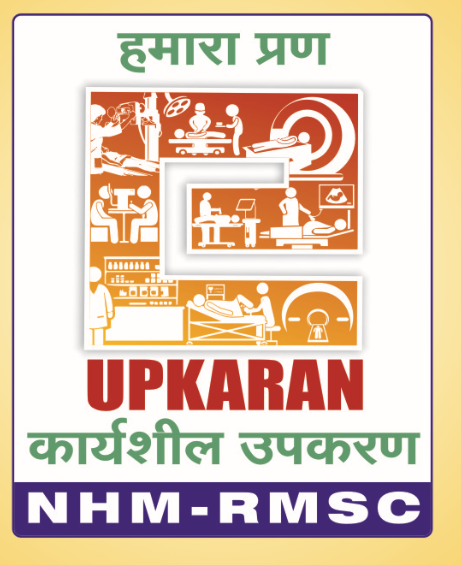 e-Upkaran
Equipment Management and Maintenance System
Presented BY: 	

Naveen Jain, MD NHM, Rajasthan
Status of Equipment
In India, it is estimated that anywhere between 30% and 63% of roughly Rs 10,000 crore worth of existing medical equipment in public health facilities across all states is dysfunctional (NHSRC, 2014). 

2% of machines in government facilities are under any kind of maintenance contracts (NHSRC, 2014).

The study says even minor improvements in the inventory management performance can have a large effect on health institutes and health system performance, reducing its cost by 10% to 12%, Optimizing inventory can account for 10% of overall savings. (Hospital Based study done by PWC 2010)

Approximately a third of all countries lack a designated unit responsible for managing medical equipment.
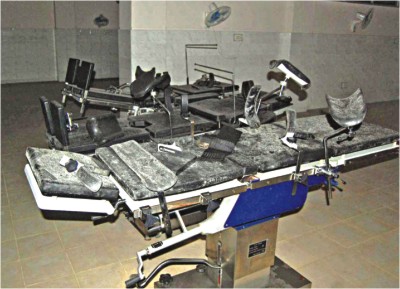 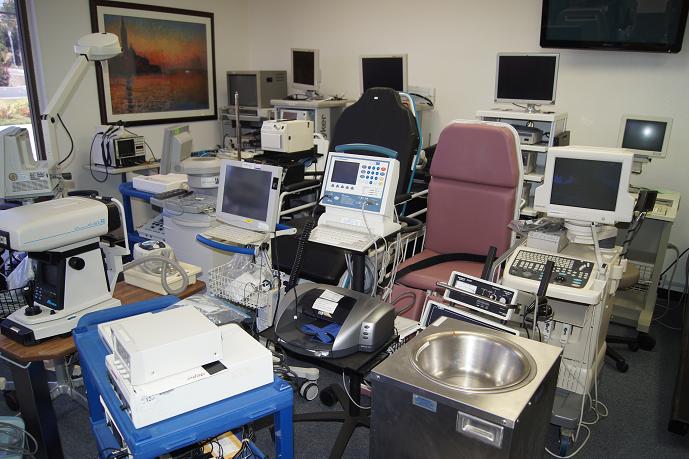 Non functional Equipment
Unused Equipment
[Speaker Notes: PWC: Price waterhouse  Coopers]
News in Media
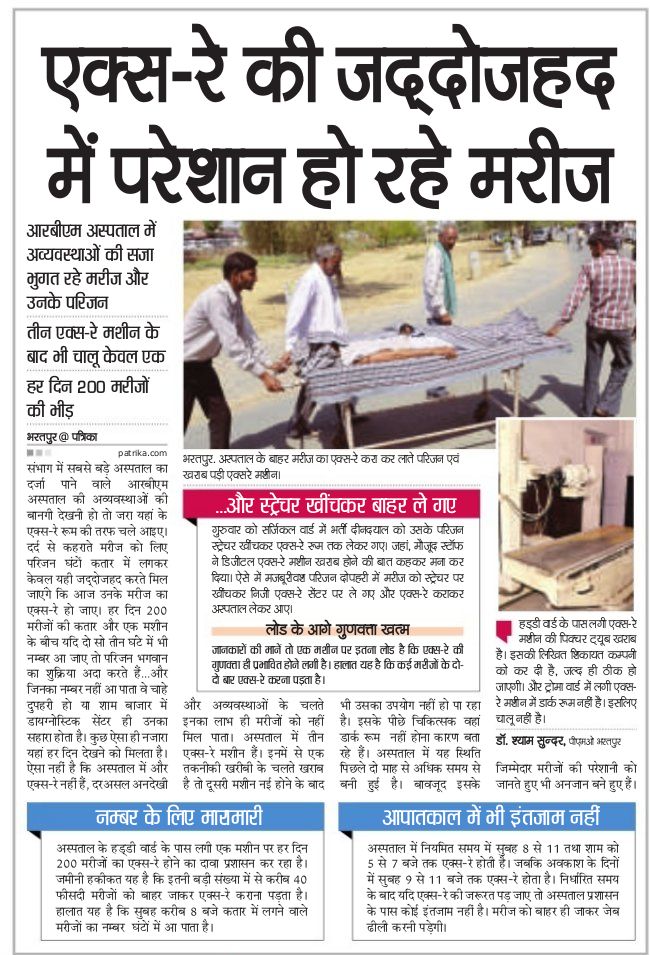 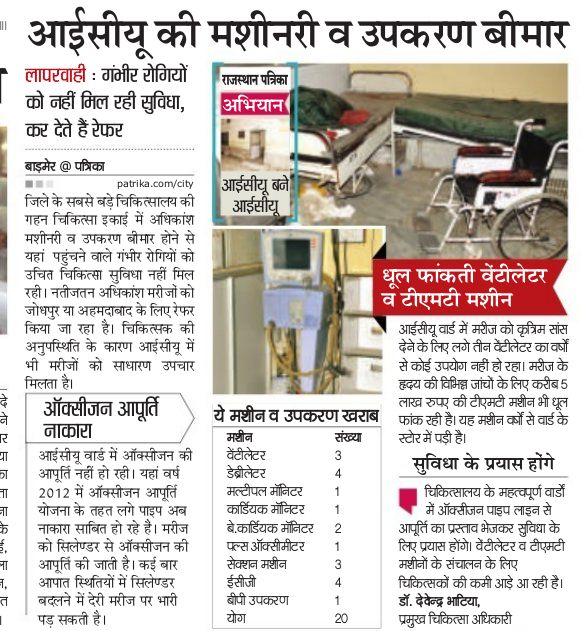 Why we need EMMS?
Inefficient Management of Equipments and instruments 
Unutilized equipment/ instruments  lying  in the stores
Gross deficit of equipments / instruments at some places 
Non-functional equipments with minor problems

Non existence of repair & maintenance system for hospital equipments.

No provision of preventive maintenance system for equipments

mismanagement – Duplication or unwanted  procurement
E-Upkaran (EMMS)
A comprehensive solution using the IT interface to improve the Inventory Management  & Maintenance Services of Equipments in Hospitals across the Rajasthan.
Key Features: 
IT based  centralized Equipment Inventory Management
Comprehensive Details of Equipment including Commissioning, Decommissioning, vendor details, AMC details etc  
Complaint Monitoring 
Equipment Status Monitoring 
Equipment Usage Monitoring
Preventive Maintenance Service Monitoring 
Breakdown Details of the Equipment 
Equipment service History
Ascertain new needs
Customizable Report
e-Upkaran …. it is not just a program…. it is a system
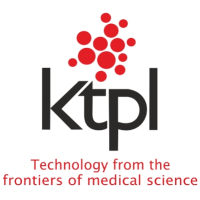 Module 1: Equipment Inventory
Online updating of inventory(Equipments &Instruments) including 
Verification of entered instruments 
Status of equipment 
Functional 
Non-functional
Reparable / Non-Reparable
Guarantee & Maintenance Contract
Module 2: Equipment  Complaint Management
Online monitoring  management through breakdown complaint / service & repair / preventive maintenance (PM) services.
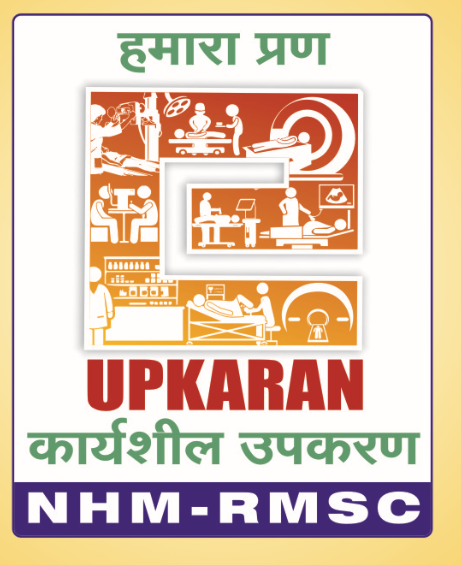 Module 3: Equipment Usage

This module is used to update daily  use of equipments online from individual healthcare facilities up to PHC level. Including who is used  and the last time when particular equipment used.
Module 4: Reporting

This module is used to monitor daily online reporting  tools from individual healthcare facilities up to PHC level. Due to role based access user can access and the operations that he/she can administer through the application.
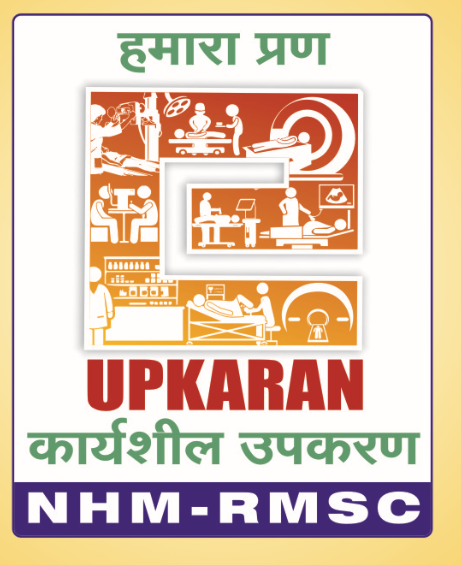 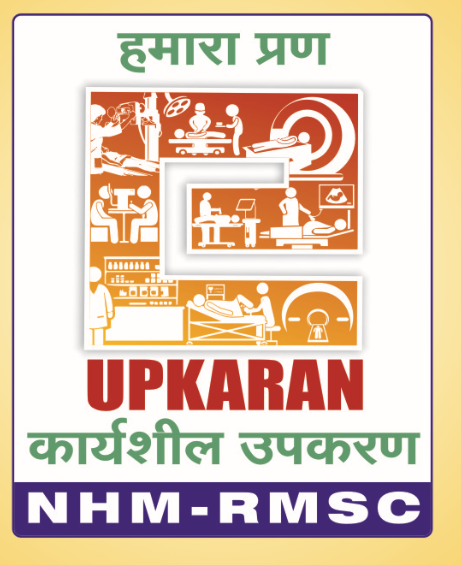 MAPPING  FORMAT
13
Equipment Status in State
    (as on 26-07-2016 in e-Upkaran)
Costing of equipments: Done by NHSRC under biomedical equipment programme; 221 crore estimated
Equipments Mapping & Values
Institute wise availability of Max and Min equipment comparison with IPHS:
Equipment Usage Monitoring
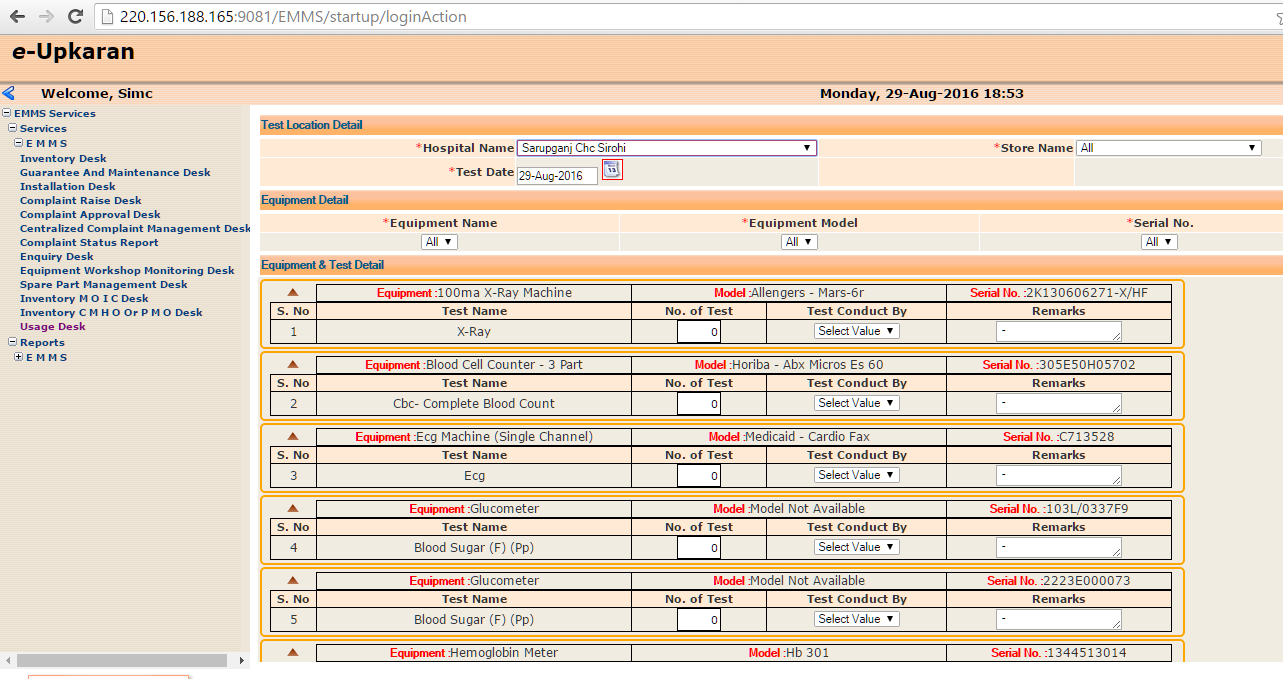 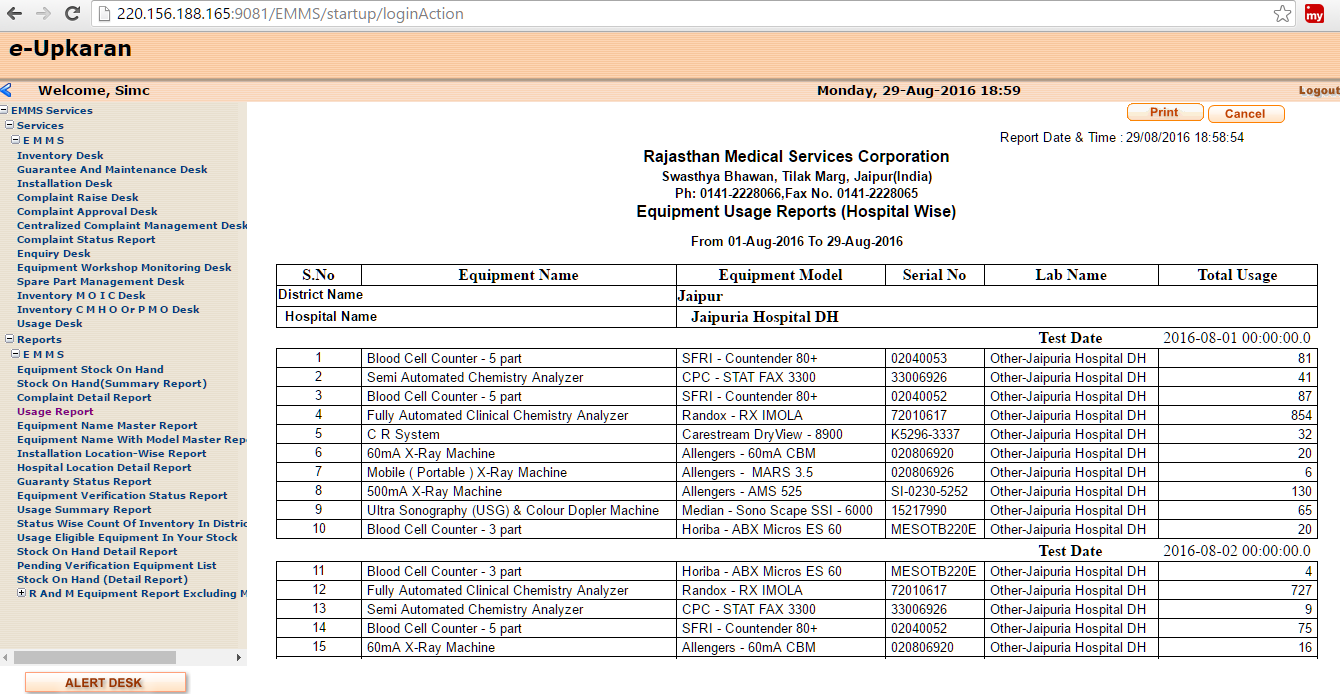 Daily Monitoring of Equipment Usage
Utility of equipment in Institution 
Monitoring of Equipments which are using for revenue generation
Immediate information of Break Down of Equipment
Identification of Malpractices if any
Analysis and record of Equipment’s Usage
Equipment wise biomedical equipment usage
District Level - equipment  unused details
(District Ajmer)
Action initiated on the base of e-Upkaran data base
Institutions became proactive for biomedical equipment management (earlier this issue was of least concern ) 
Facility started to work on e-Upkaran and entering equipments status in e-Upkaran software
Approx 9000 new/old equipments and instruments are entered  in software by institutions themselves.
Not in use equipments ( Action initiated for  further use of 771 equipments): 
HQ received transfer proposal where it can be used;  
Utilization in other dept in same hospital; 
By attention of administration, institute has started use of equipments. 
Proposal for transfer of 122 equipments received from facilities for transfer to other facilities
Installation Pending equipments:  more then 117 equipments are installed recently
Non functional non repairable equipments: initated condemnation processes of approx 800 equipments. 
Repair and Maintenance RFP floated on the base of total  cost of biomedical equipments in e-Upkaran.
Implementation:
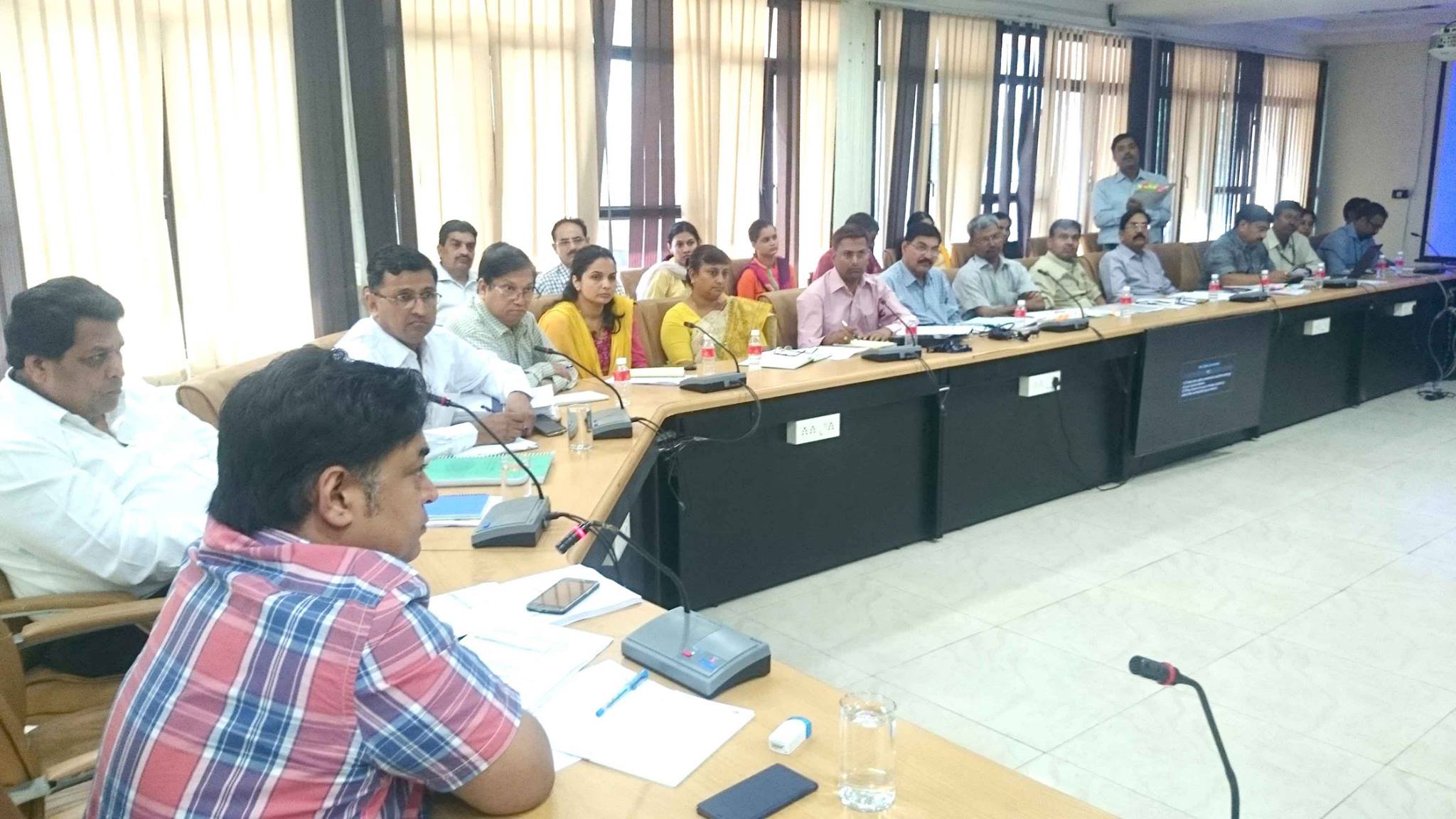 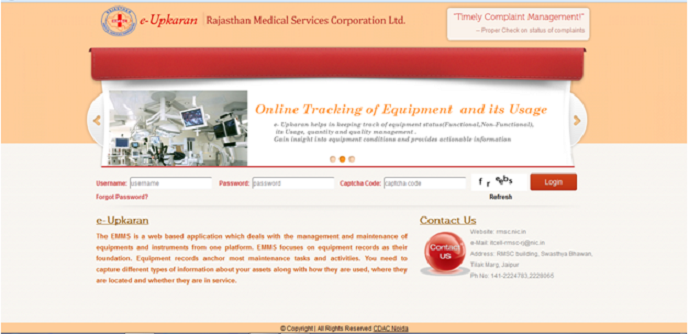 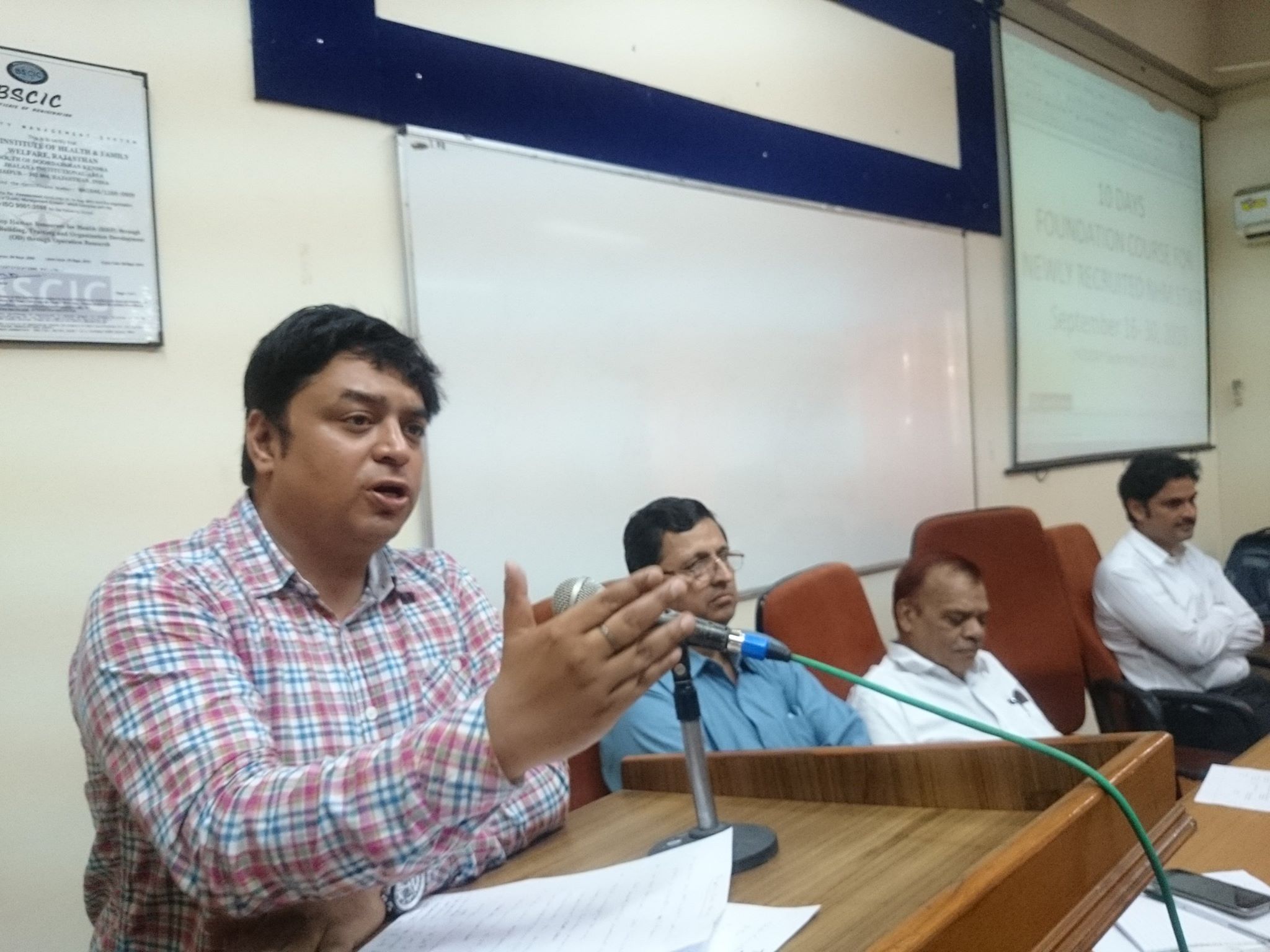 HelpLine No. - 7597627008
Scope of work/Key Features of Agreement
Biomedical maintenance program –

Biomedical maintenance 24 X 7, 365 days (90% uptime)
Equipment Downtime < 4 days
Exclusive customer care (24X7 toll free Call Center)
Maintenance of all Non Functional  & Repairable Equipments
No Advance paid, first installment after 3 months
Availability of Bio Medical Engineers at every District HQ
Penalties for noncompliance on tender conditions
Maintenance Methodology
Overview of E-Upkaran System
Total Facilities = 2971
Total Equipments = 41603
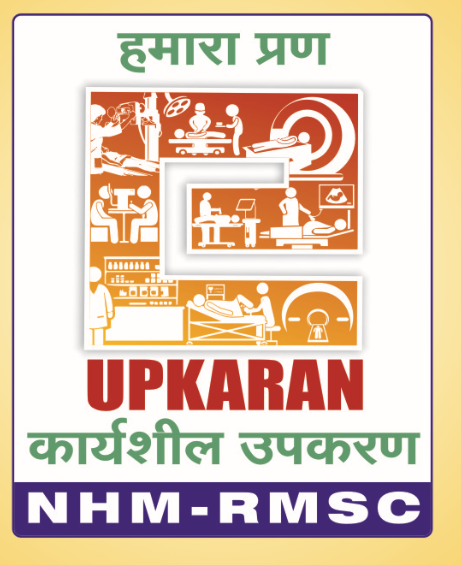 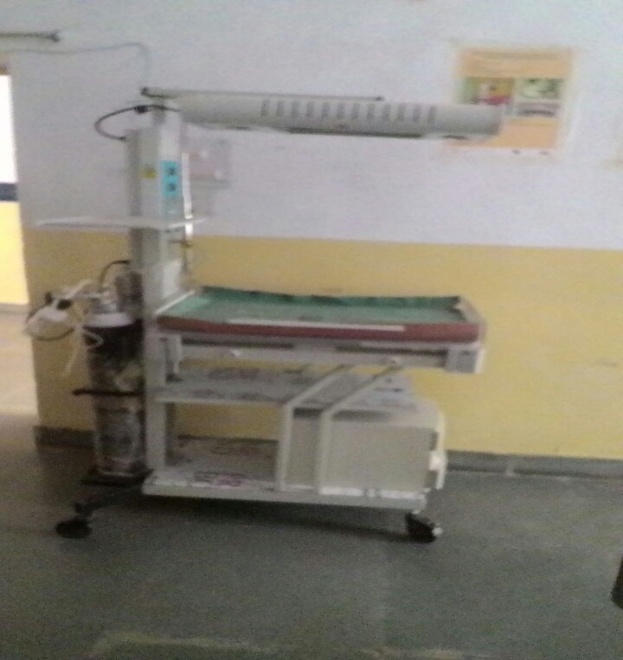 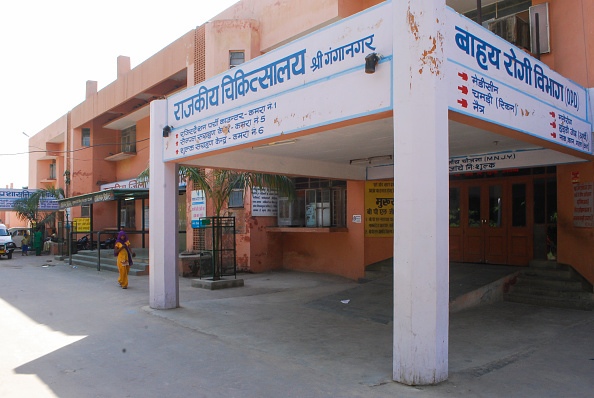 Hospital
Equipments
Mapping of 
Equipments
Repair & Maintenance 
Of Equipments 
24 X 7, 365 days (90% uptime)
Equipment Downtime < 4 days
No Advance paid, first installment after 3 months
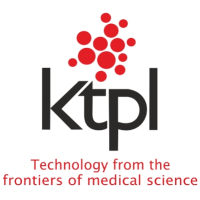 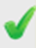 Verification of
Equipments
Maintenance 
Agency
Implementation in field
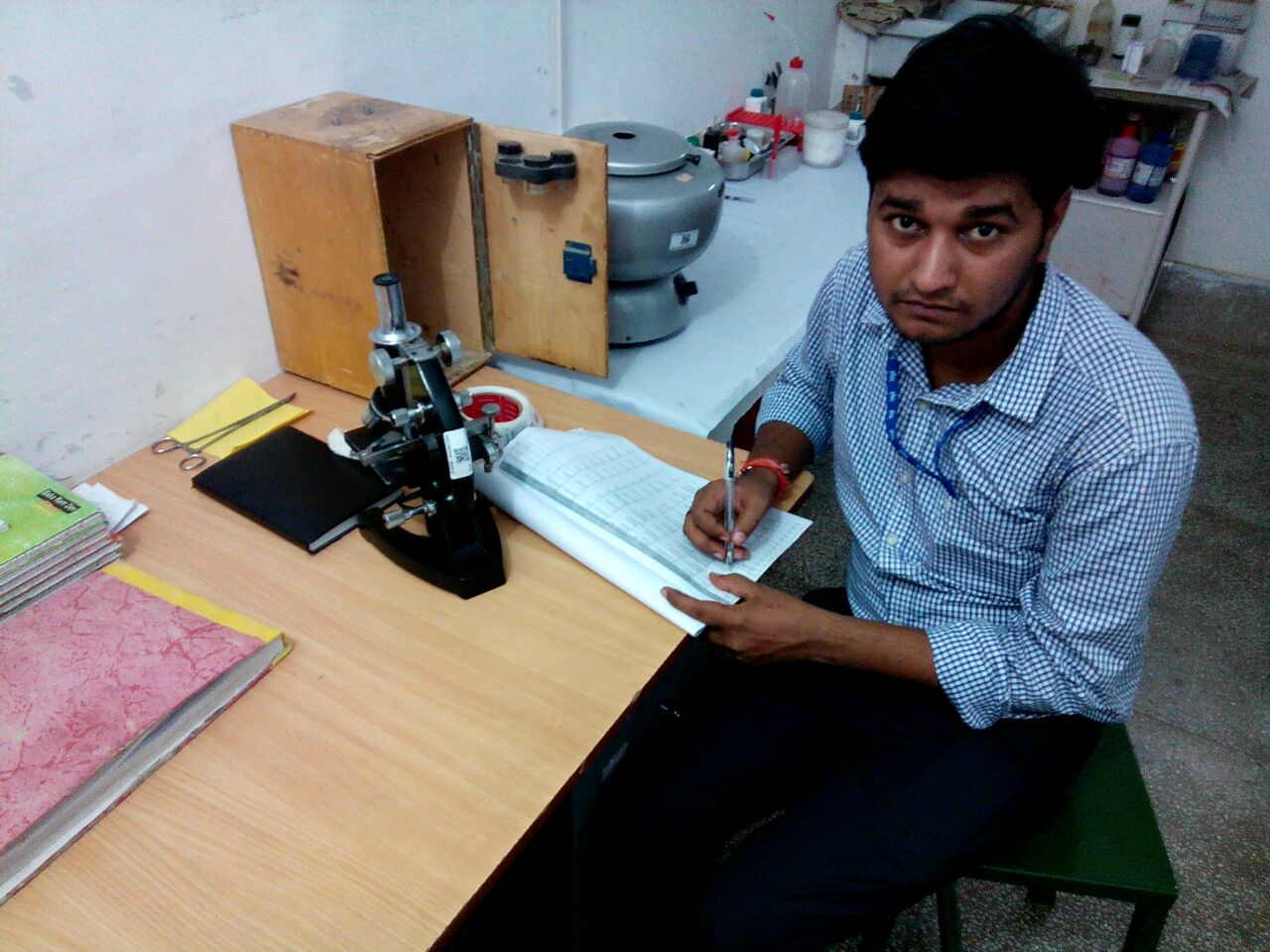 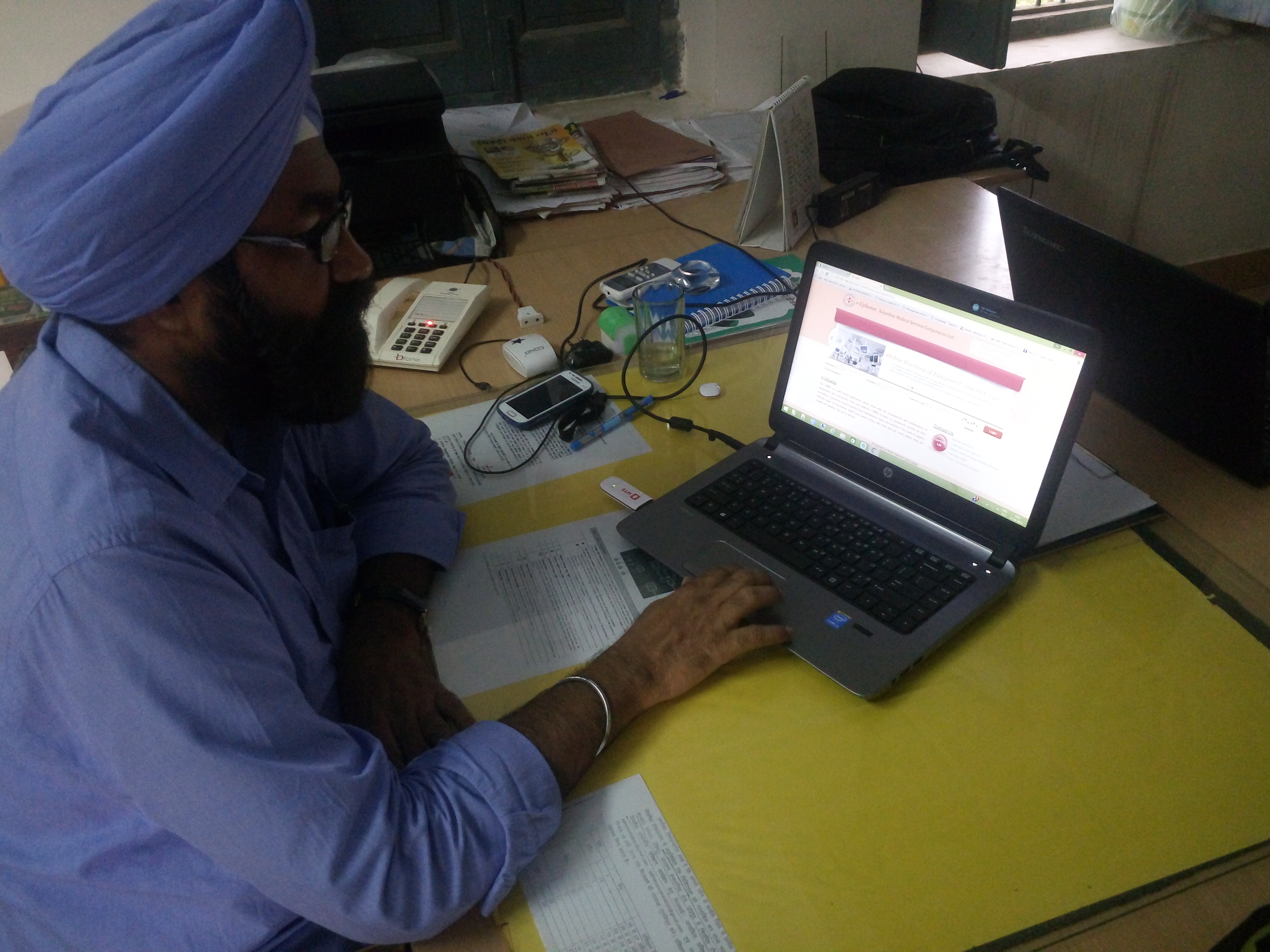 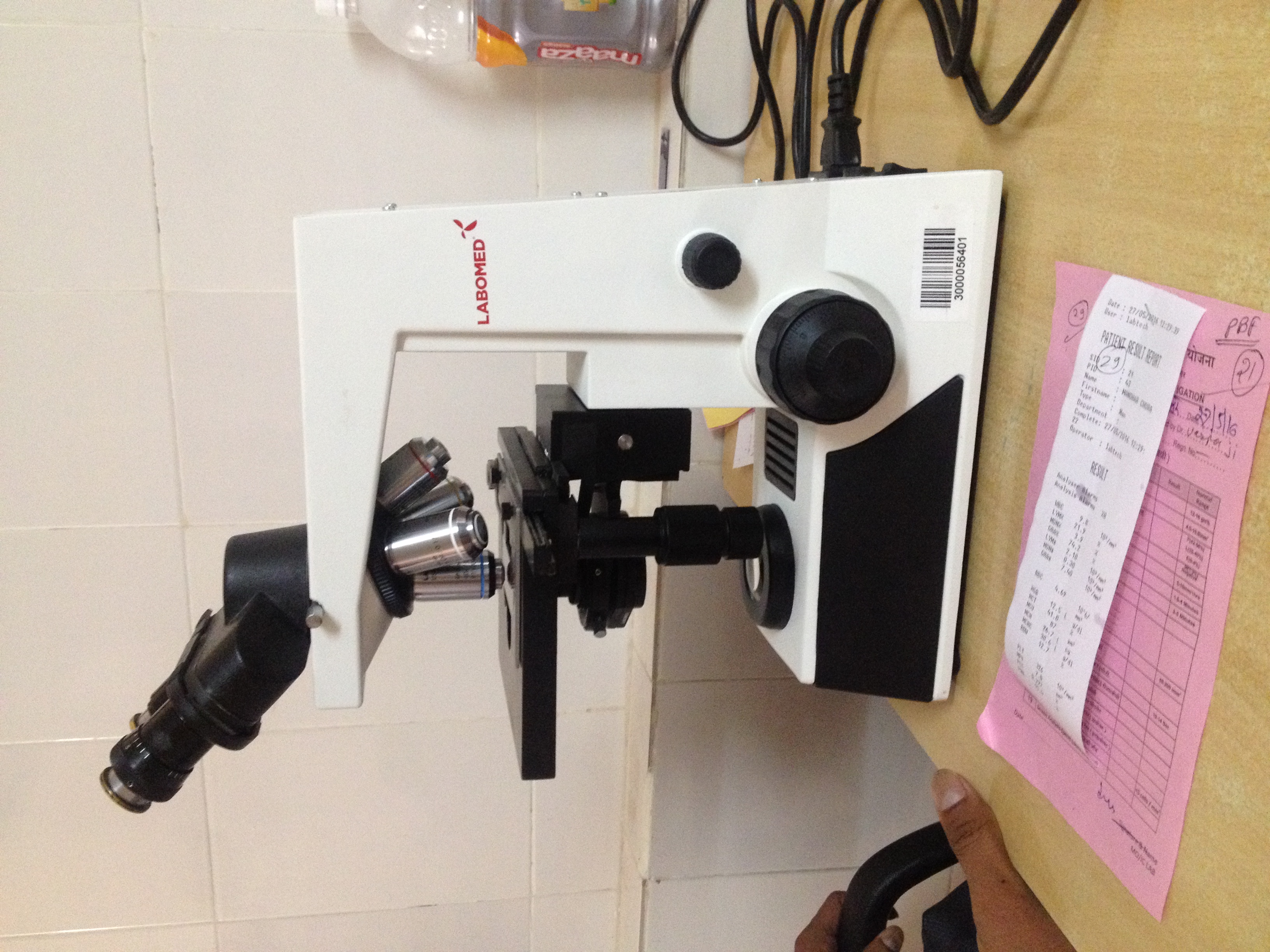 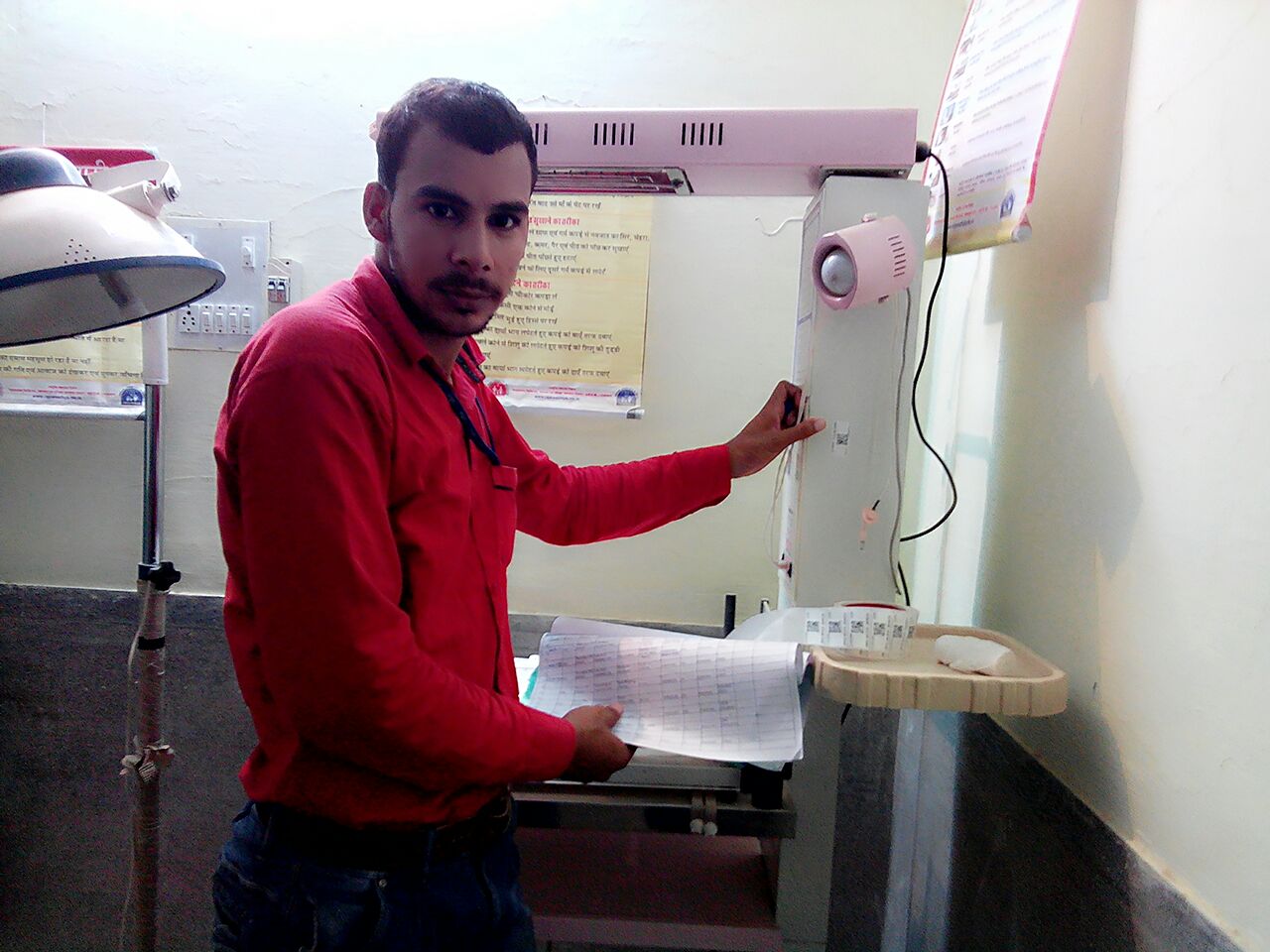 Monitoring by Joint Director
Verification by BME
Barcoding for identification
Call Management for complaint raise system
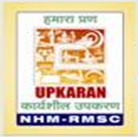 Complaint Raise (Online by User)
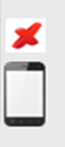 Notification of Task Completion
Service Request
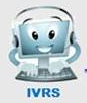 Acknowledge
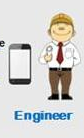 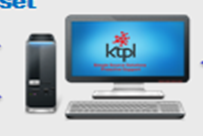 Service Request
Task Completion (SMS)
Notification
Receiving Updates
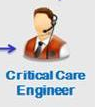 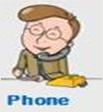 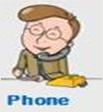 For Lifesaving Equipments
Task Completion SMS
Complaint via Mobile App
Maintenance  Service Management
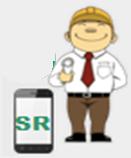 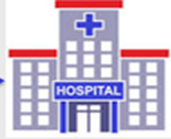 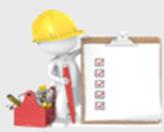 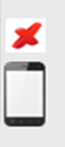 Additional Spare
Parts Required
Analyze Fault & 
Service Asset
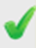 Engineer
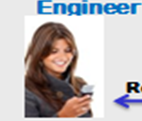 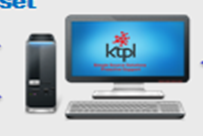 Resolved
Resolved Notification
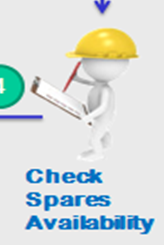 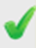 Resolved
Stock 
Indent
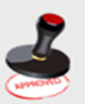 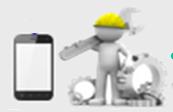 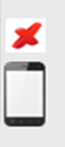 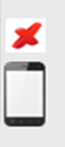 Purchase 
Indent
Check Spares 
Availability
Receive Spares &
 service Asset
Modules under Testing
Demand Module-
Demand based upon:
OPD & IPD
Availability of Specialist / Technician
Availability of Free Space
 Status of Equipment
Programme Specific Requirements
Transfer Module-
Demand of Equipment
Equipment demanded by Institution (Store Incharge  / IA/ DEO) on the base of OPD load, availability of specialist, space etc.
Return of Equipment
Equipment Selection by Institution (Store Incharge / IA/ DEO) on the base of Not in use / Excess / Zero availability of Specialist/ Trained Manpower/ Space / other reasons
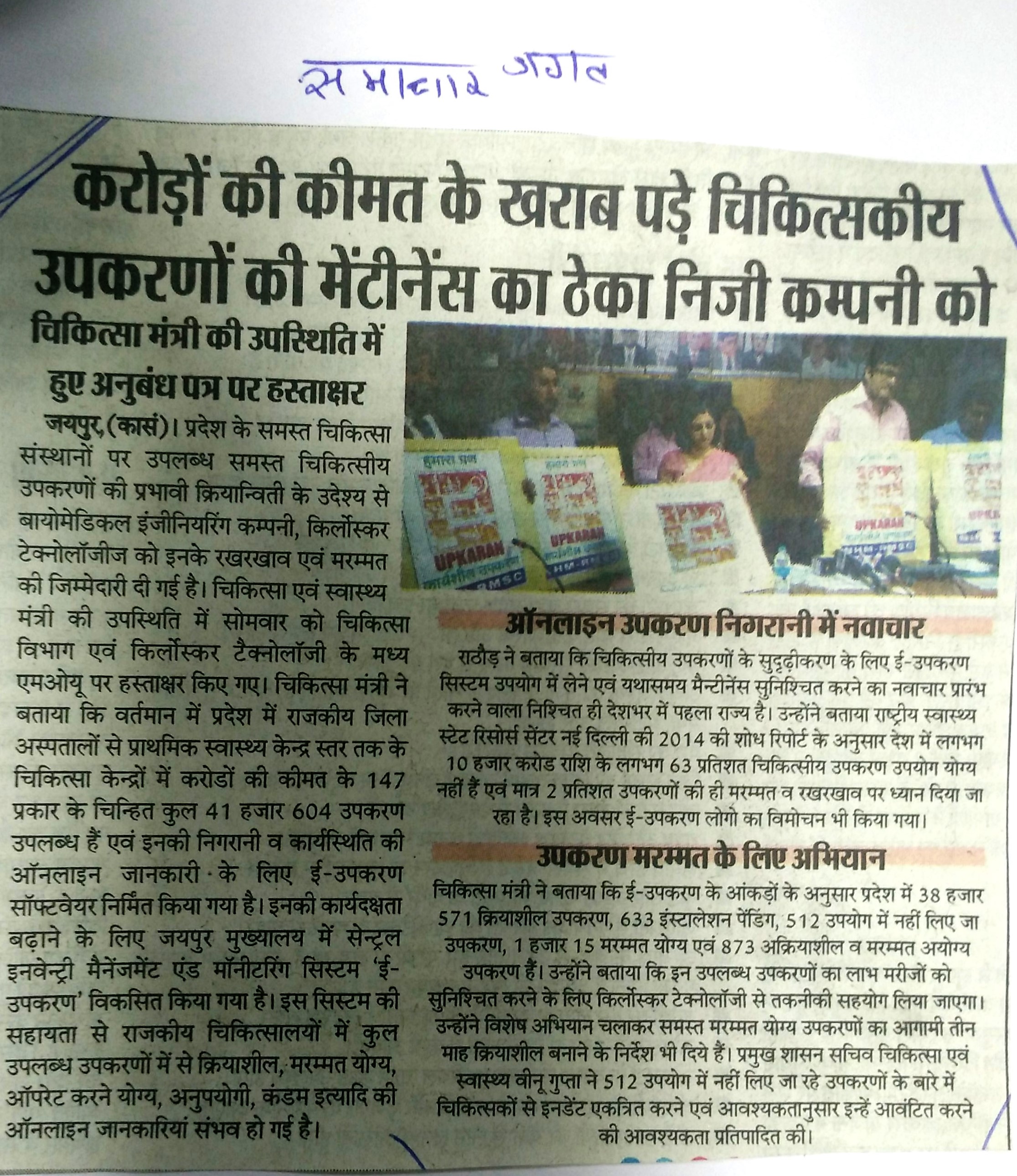 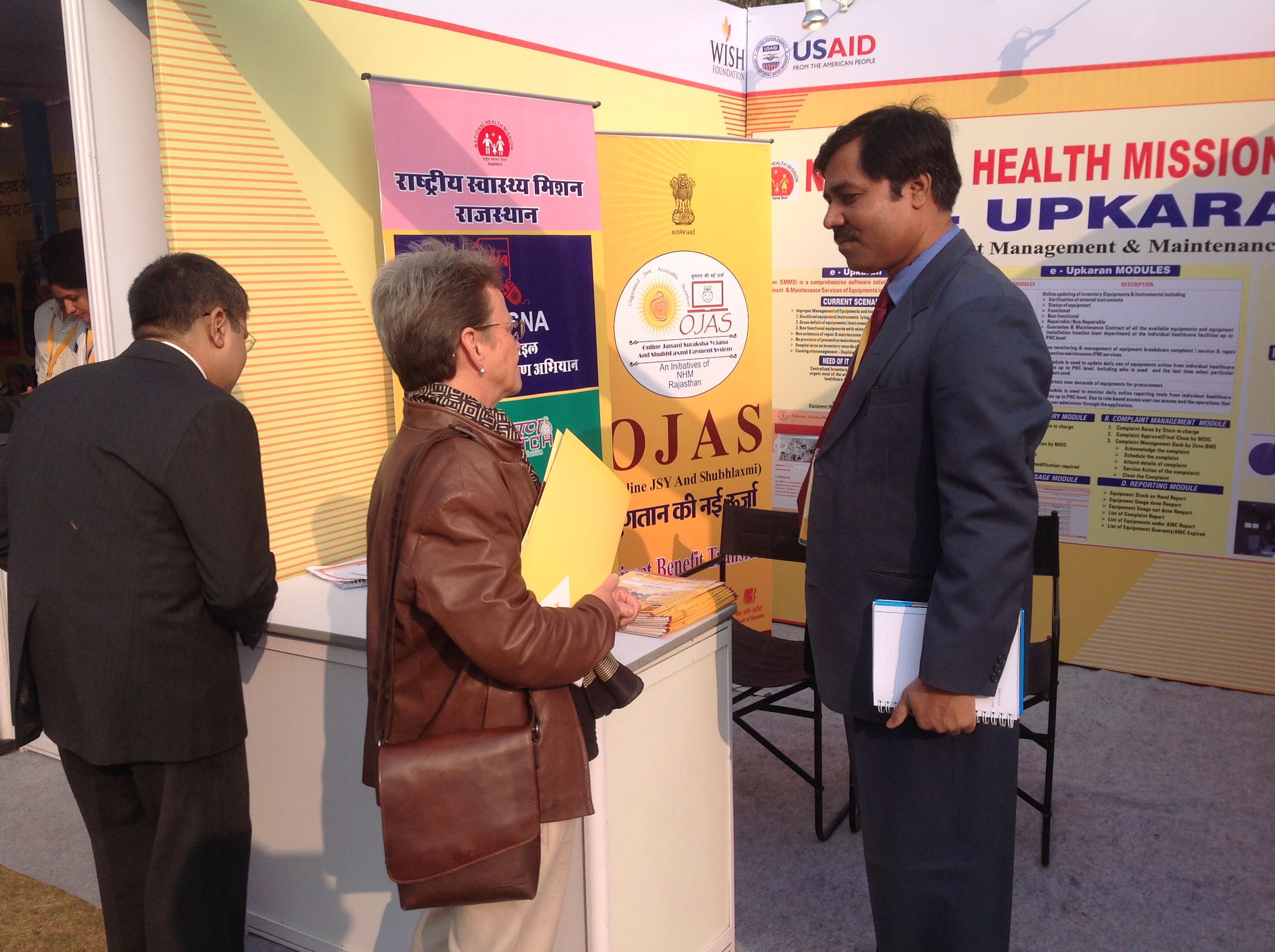 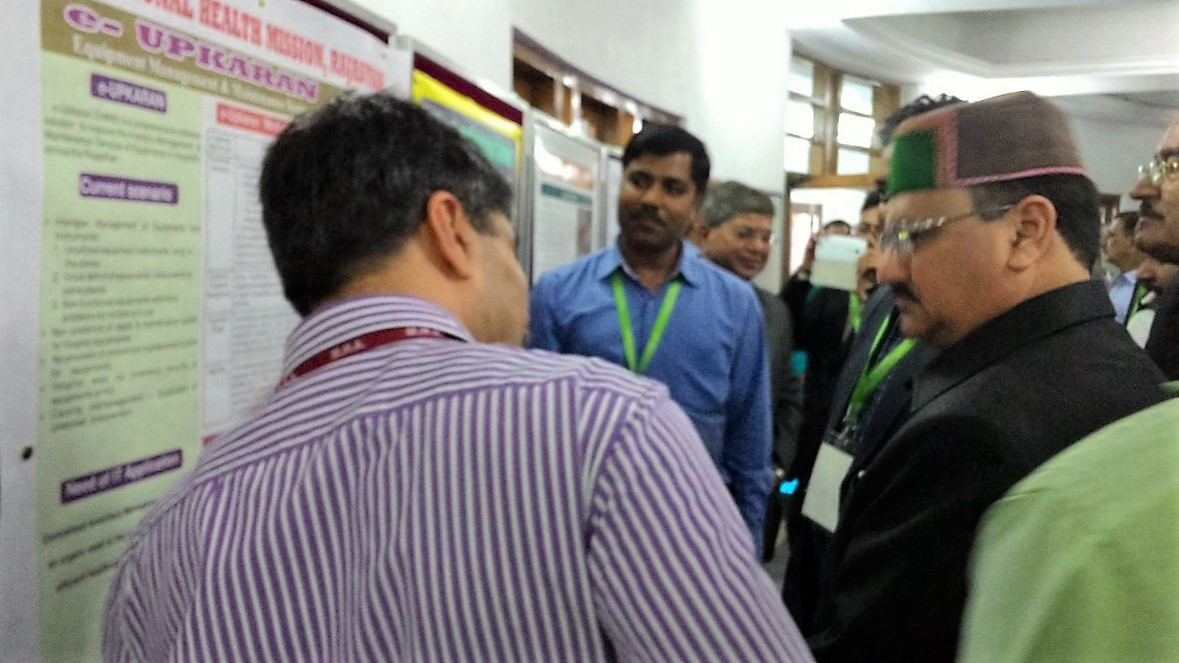 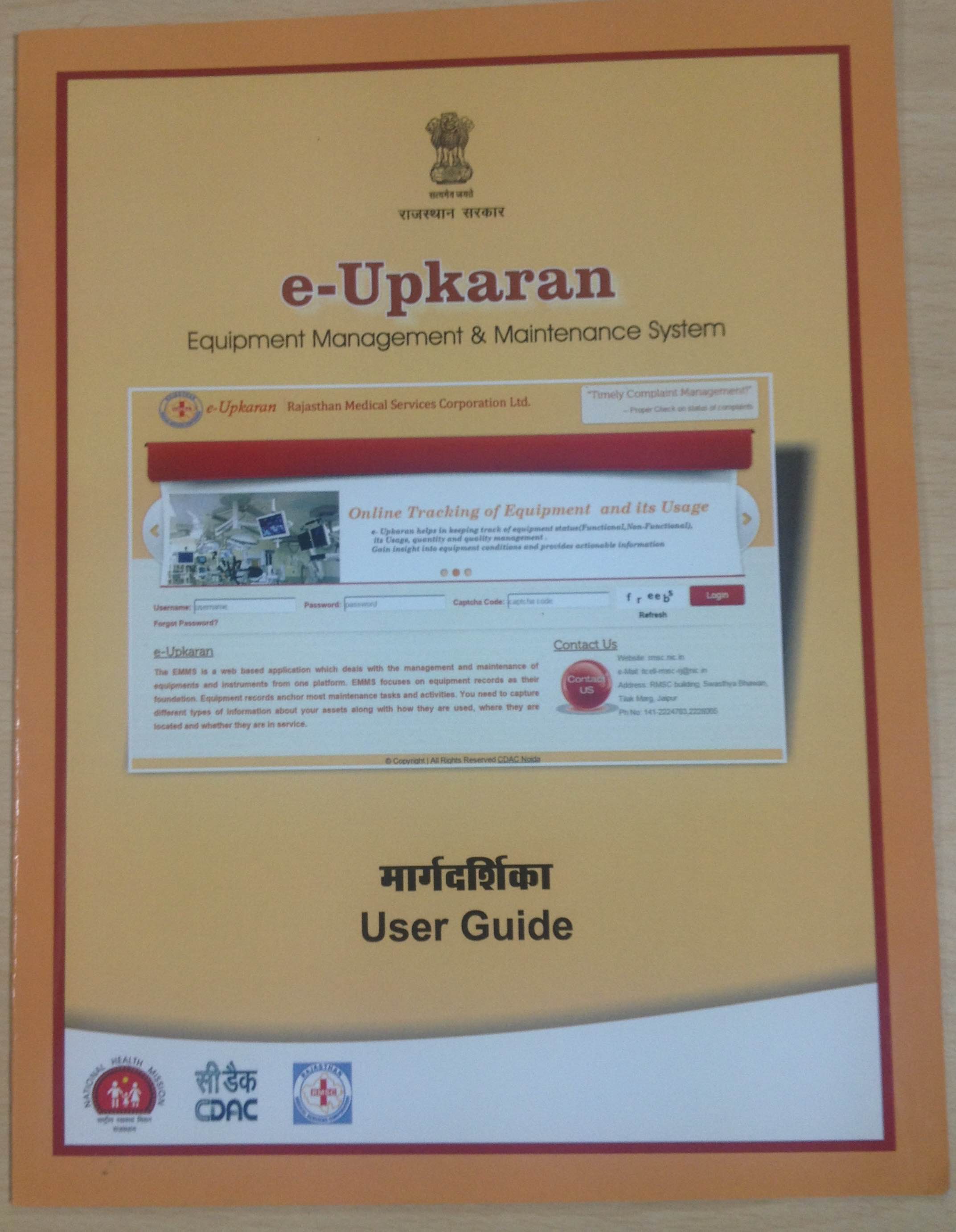 Thank You…
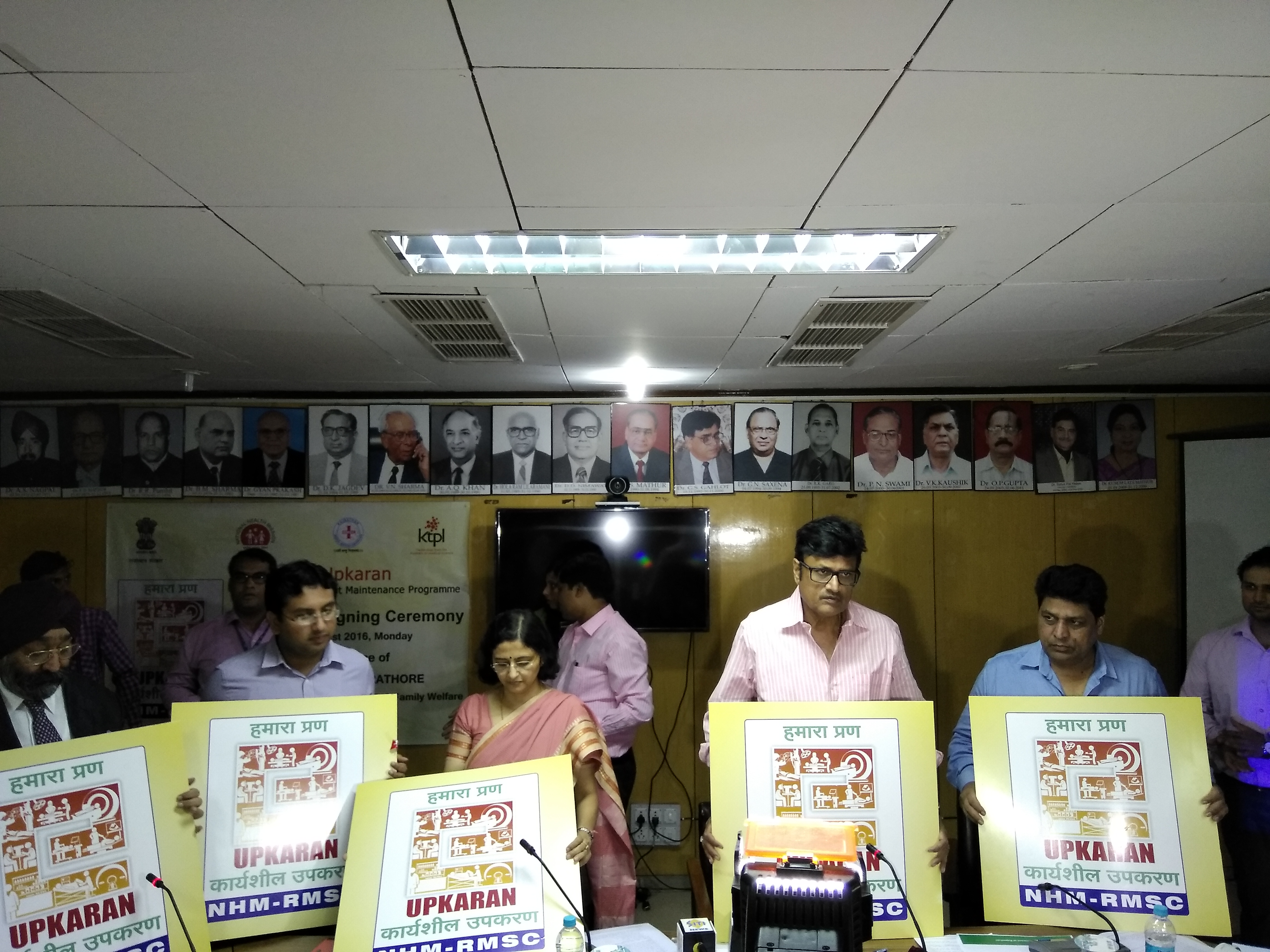 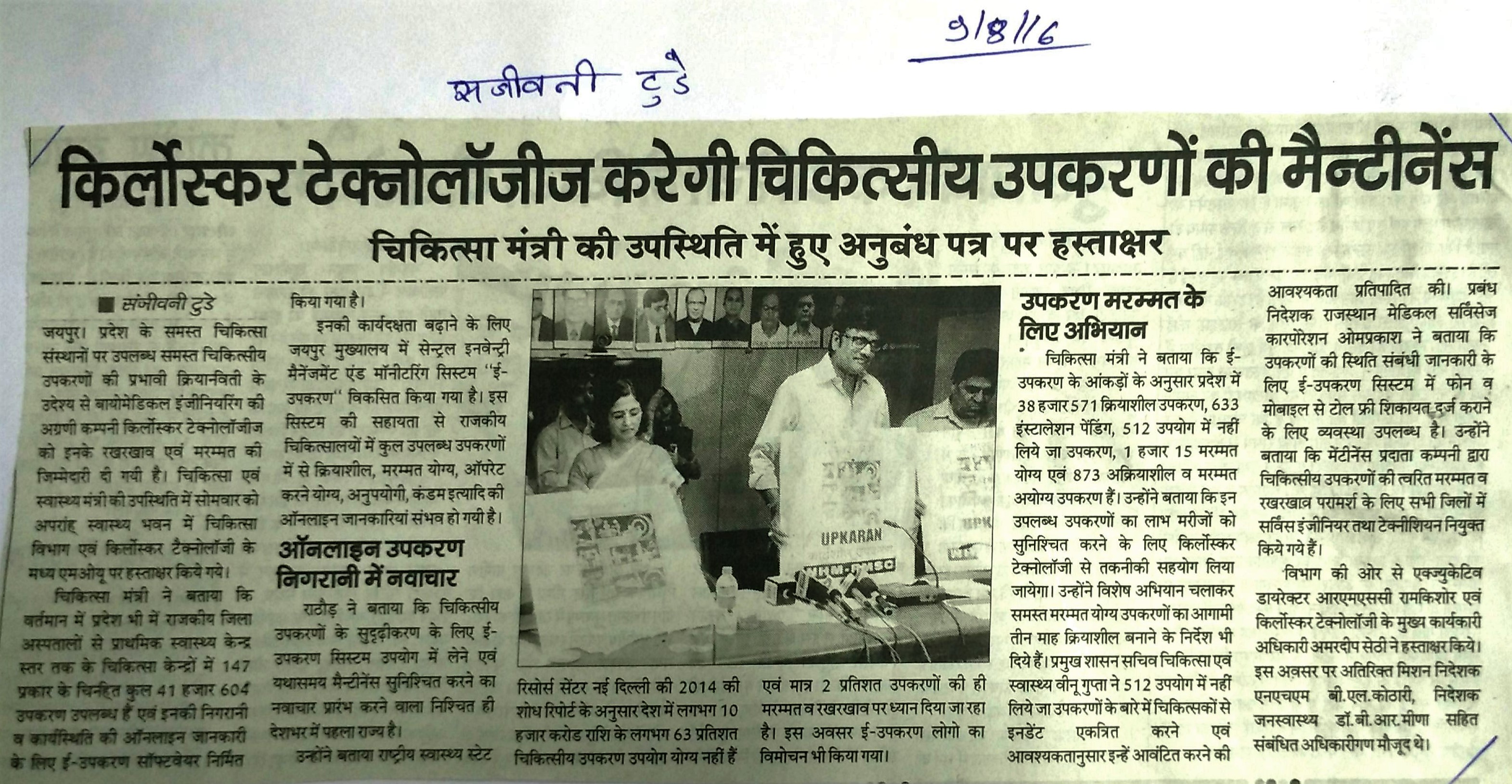